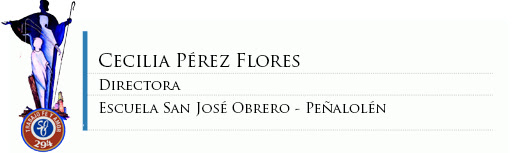 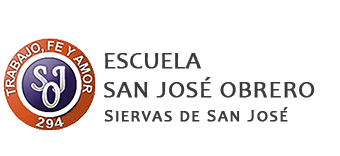 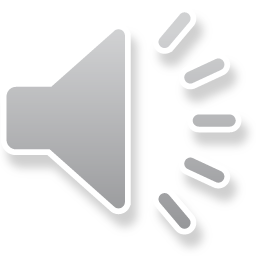 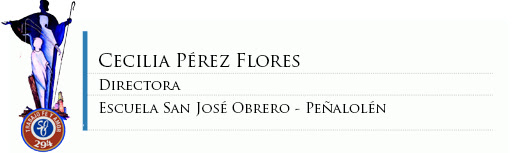 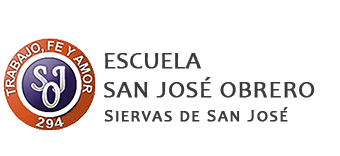 Te invitamos a celebrar juntos la:
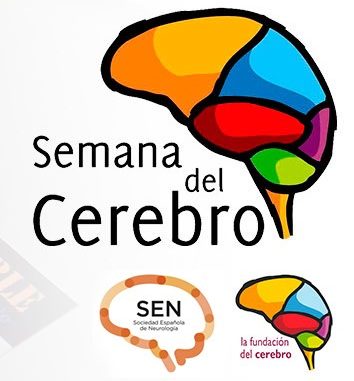 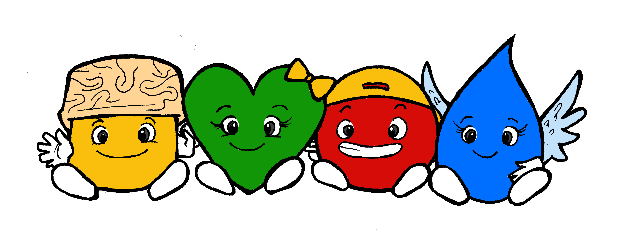 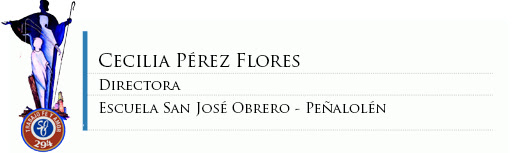 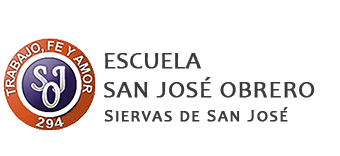 ¡Hola chicos y chicas!, los invito a leer lo siguiente:
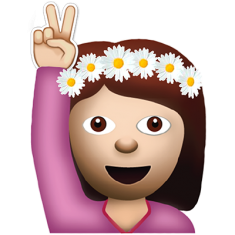 Instrucciones generales:

Antes de empezar te invito a buscar un lugar tranquilo, bien iluminado y sin distracciones
Avanza, retrocede o detiene el vídeo según tu necesidad para que vayas completando tus actividades.
Taller Mafe
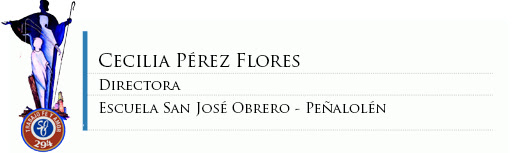 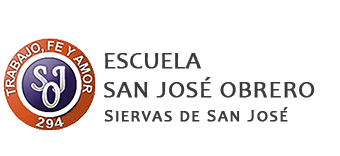 Tramo: 4,  8vo básico
Objetivo:
Desarrollar y potenciar la memoria, atención y las funciones ejecutivas a través de las habilidades de organización, control inhibitorio, flexibilidad cognitiva y anticipación.
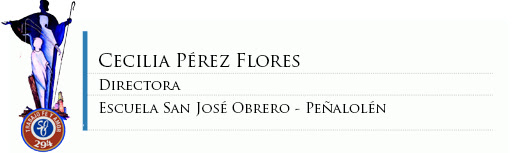 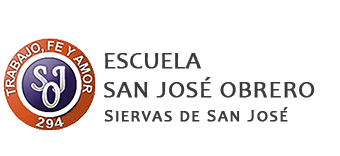 Habilidad: Memoria 
Actividad: 
Observar la figura y luego sin verla y tratando de recordar  cópiala en una hoja en blanco. Tendrás un tiempo de  30 segundos.
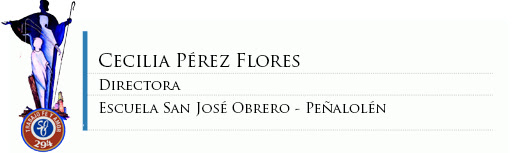 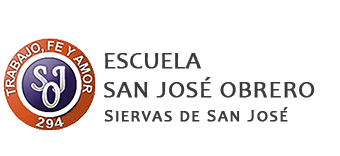 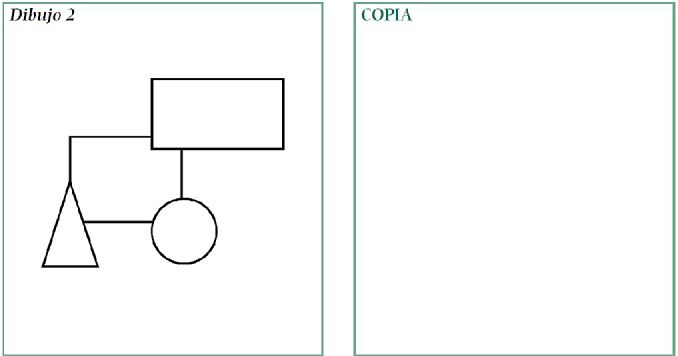 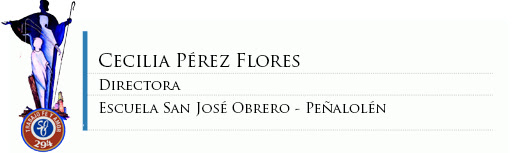 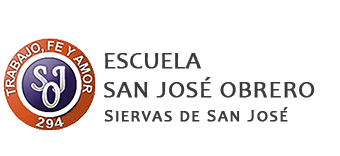 RECUERDA Y DIBUJA
Cuando termines vuelve atrás y revisa el dibujo
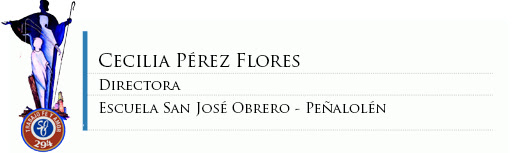 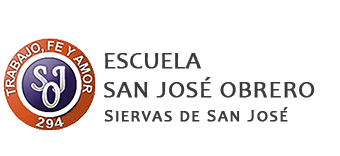 ¡Te invito a un desafío!
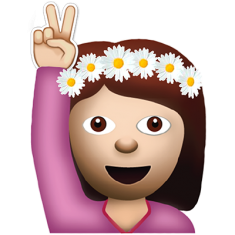 Para este Desafío necesitas un libro, un vaso, cuchara y azúcar o sal. Ahora debes:
Poner el libro en tu cabeza, sube un pies y con el otro hace equilibrio, intenta sacar azúcar con la cuchara y ponerla en el vaso. 
¿Puedes hacer más de una actividad a la vez? Si puedes, tienes un cerebro bien entrenado.
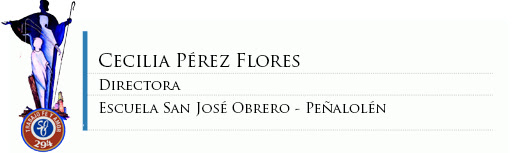 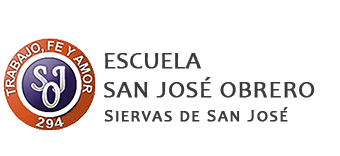 ¡Espero te hayas entretenido, saludos y abrazos!
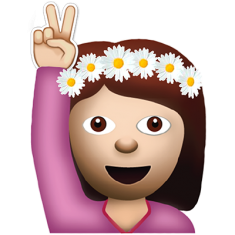 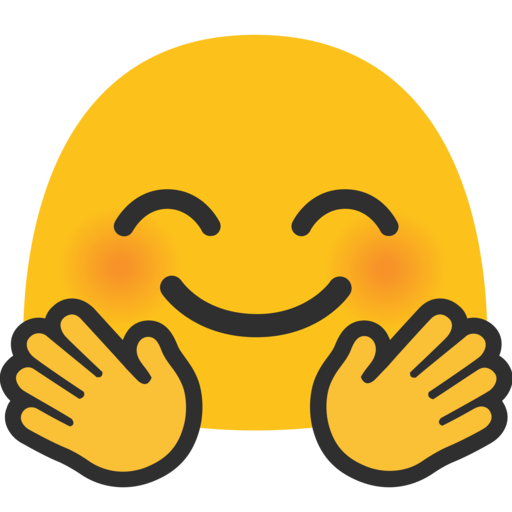